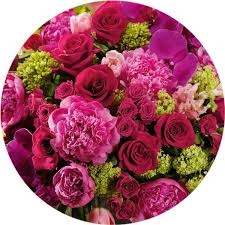 সবাইকে শুভেচ্ছা
পরিচিতি
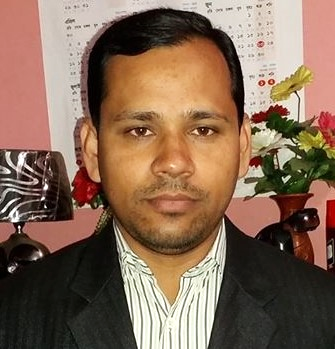 যীশু রঞ্জন দাস
সহকারী শিক্ষক(বিজ্ঞান)
বামৈ সরকারি উচ্চ বিদ্যালয়
লাখাই, হবিগন্জ।
ই মেইলঃ jishumsc@gmail.com
শ্রেণিঃ নবম 
বিভাগঃ বিজ্ঞান
বিষয়ঃ পদার্থ বিজ্ঞান
সময়ঃ ৪০ মিনিট
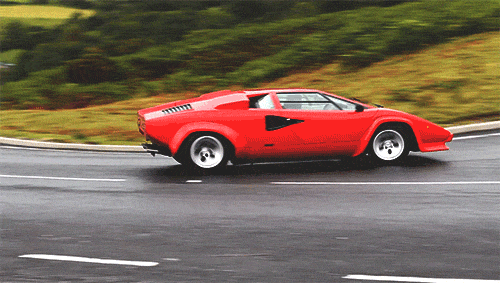 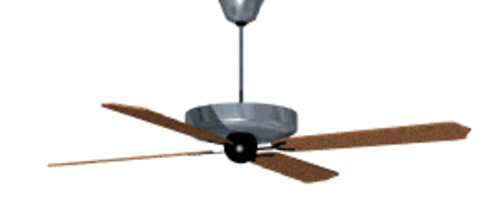 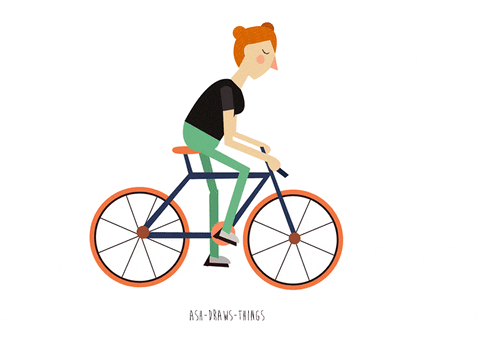 ঘূড়ন্ত পাখা
চলন্ত গাড়ি
চলন্ত সাইকেল
গতি
শিখনফল
এই পাঠ শেষে শিক্ষার্থীরা-
স্থিতি ও গতি কি বলতে পারবে।
বিভিন্ন প্রকার গতির মধ্যে পার্থক্য করতে পারবে।
স্কেলার ও ভেক্টর রাশি ব্যাখ্যা করতে পারবে।
চল এবার আমরা একটি ভিডিও দেখি
দুরুত্ব = ৩  মিটার
স্থিতি
সময়
দুরুত্ব = ৩  মিটার
গতি
সময়
দুরুত্ব,s = ২  মিটার
বেগ(u,v) = দূরুত্ব / সময়
গতি
সময়,t= ৩মিনিট
রৈখিক গতি
ঘূর্ণন গতি
পর্যায়বৃত্ত গতি
চলন গতি
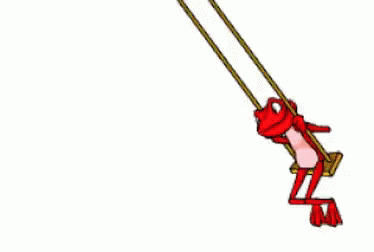 সরল স্পন্দন গতি
আর একটি ভিডিও দেখে নেই
দলীয় কাজ-
একটা  সুতা দিয়ে ছোট একটা পাথরকে বেঁধে তুমি সেটাকে মাথার উপর ঘোরাচ্ছ। পাথরটা কি সমবেগে যাচ্ছ নাকি সমদ্রুতিতে যাচ্ছ ? নাকি সমদ্রুতি এবং সমবেগে যাচ্ছ?
মূল্যায়ন
ঘূর্ণন গতি দ্বারা কী বঝায়?
রৈখিক গতি কি?
স্কেলার রাশি দ্বারা কি বুঝায়?
স্কেলার ও ভেক্টর রাশির ২টি পার্থক্য লিখ।
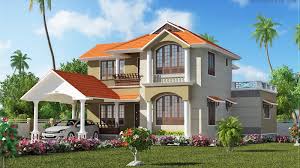 বাড়ির কাজ
একটি গাড়ি 60 miles/hour বেগে চলতে চলতে হঠাৎ তার ইঞ্জিন বন্ধ হয়ে যায়। গাড়িটি থামতে 5 minutes সময় নেয়। গাড়িটির মন্দন কত?
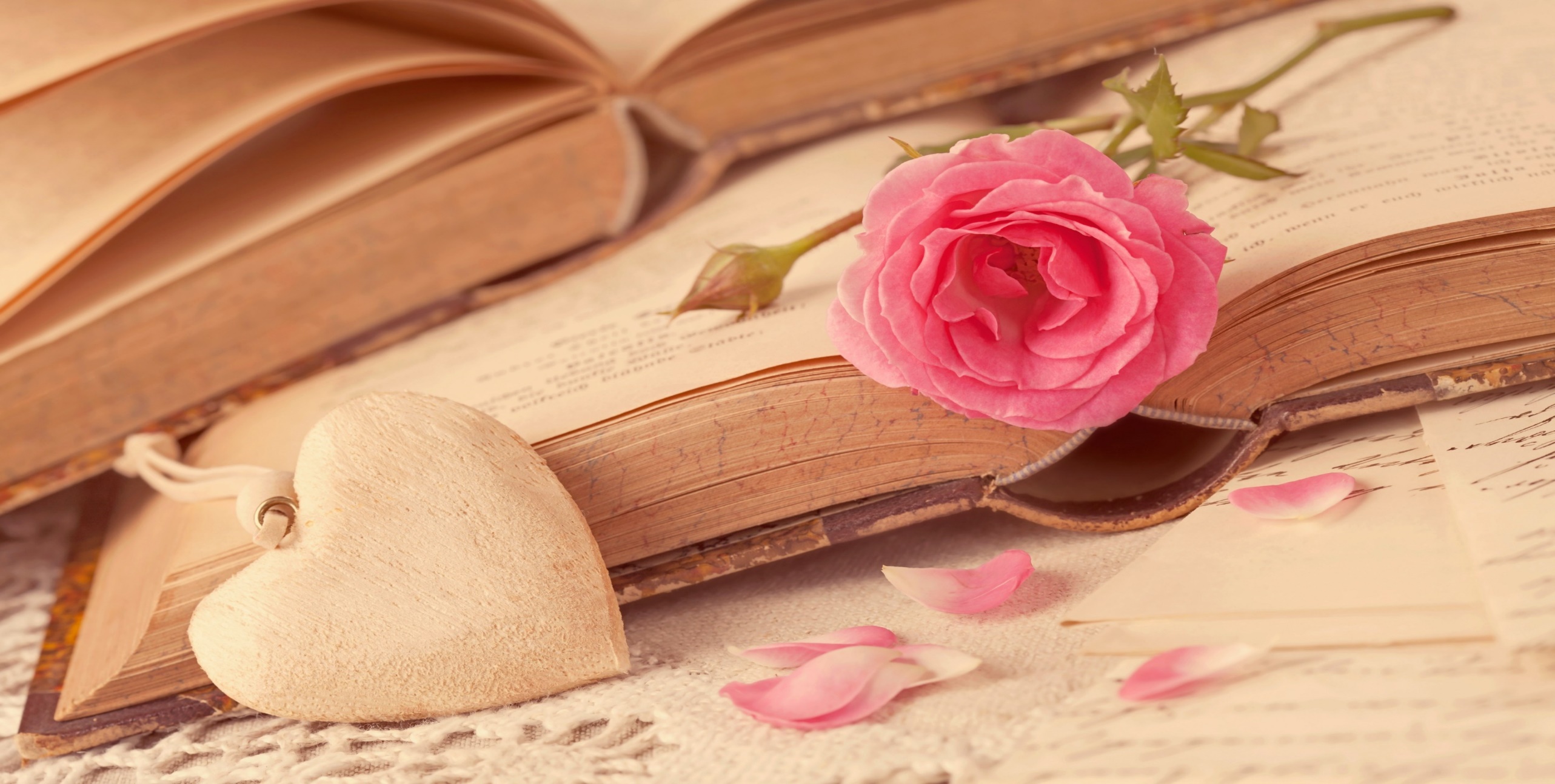 ধন্যবাদ